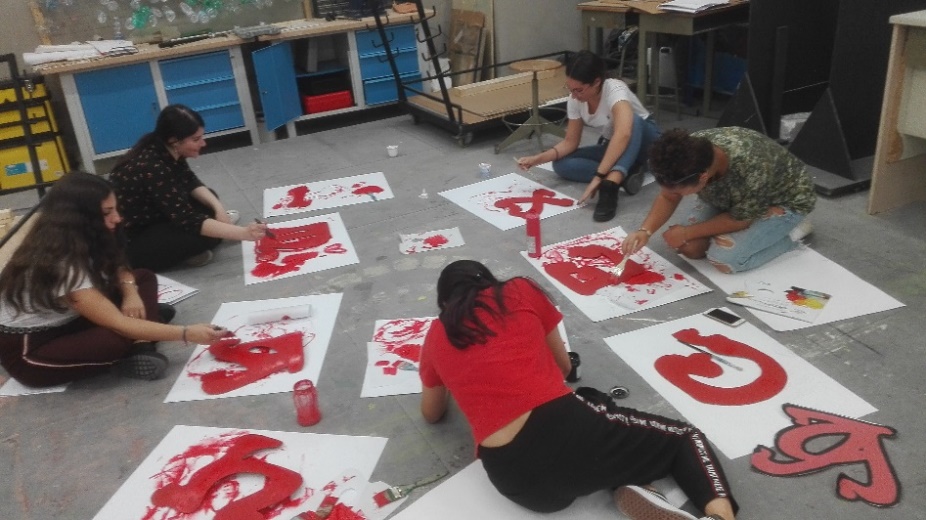 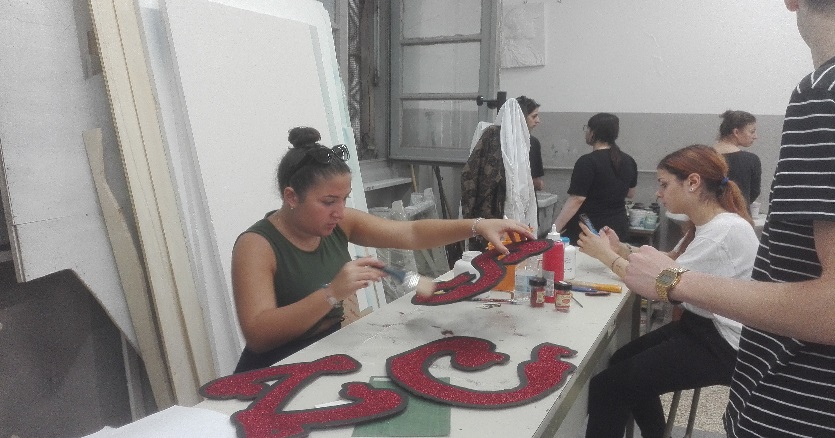 Teatro Verdi«LA VEDOVA ALLEGRA»
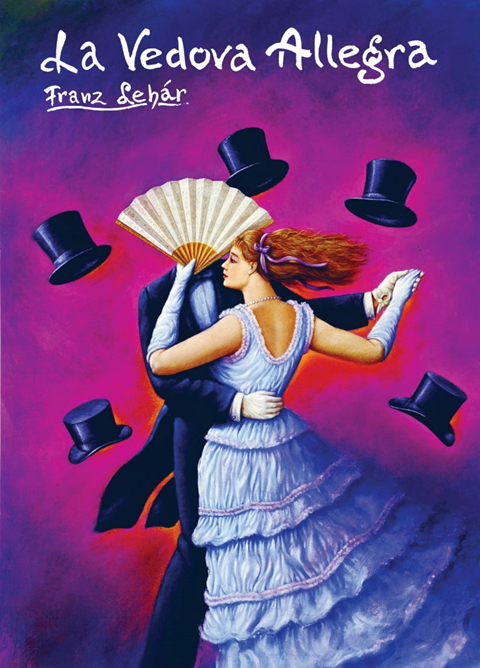 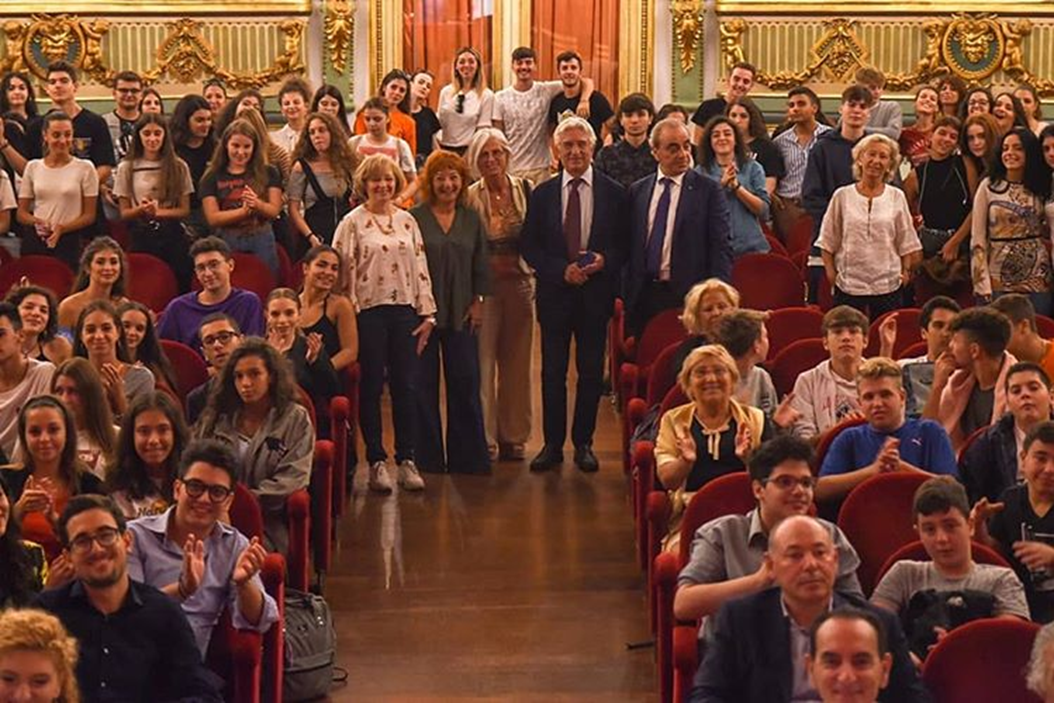 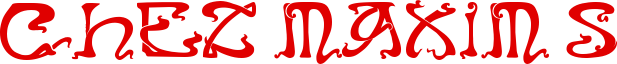 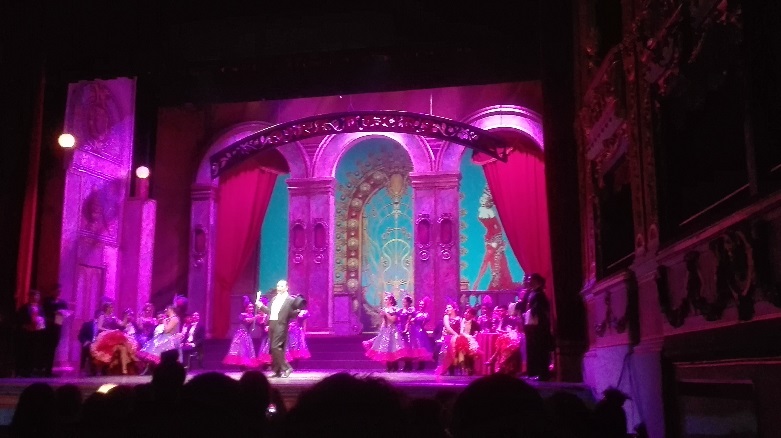 p.c.t.o docenti Eliana Elefante - Anna Ferrara - Ida Mainenti
Indirizzo Scenografia Costumi del Balletto triadico O. Schlemmerdocenti Eliana Elefante - Anna Ferrara
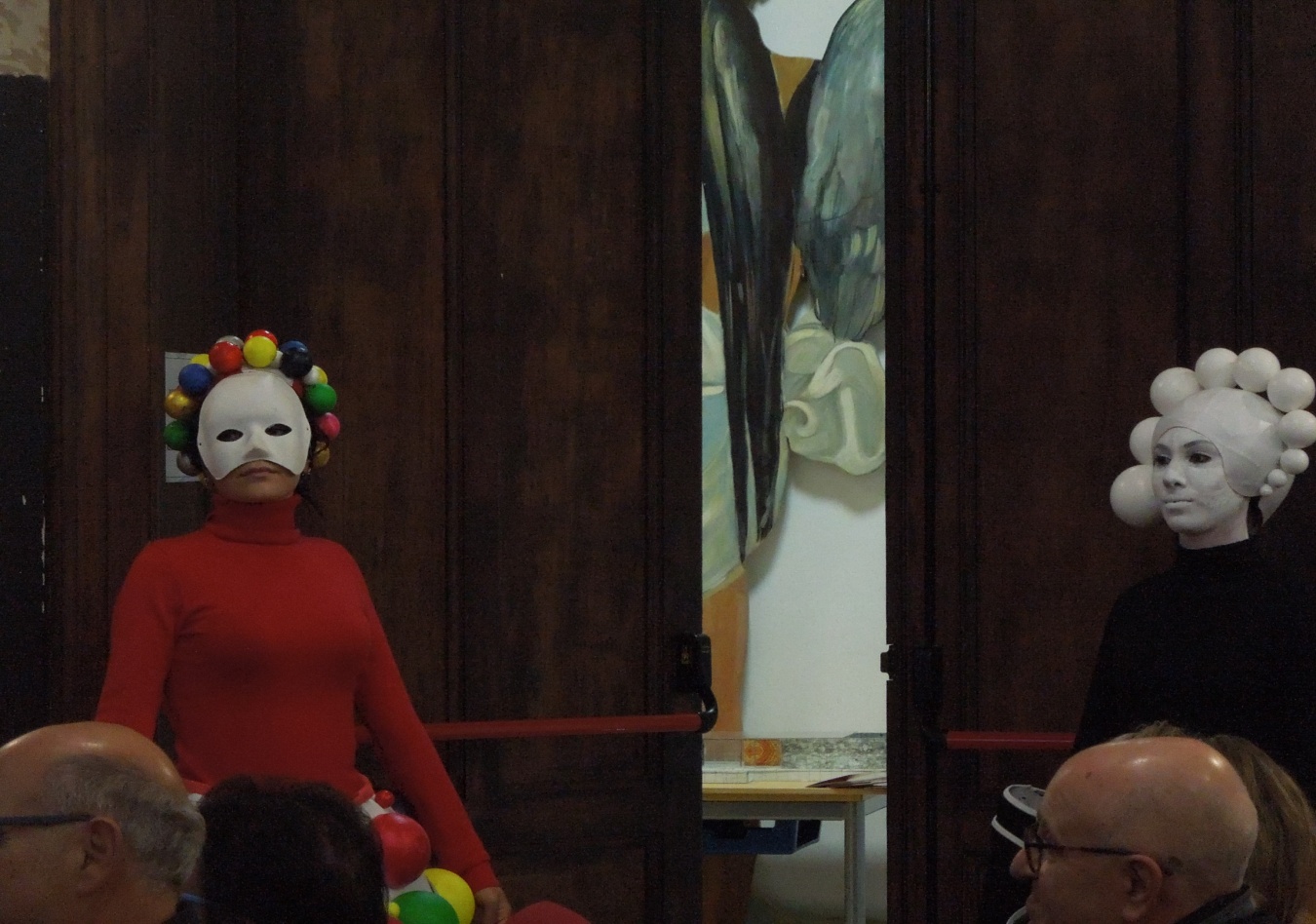 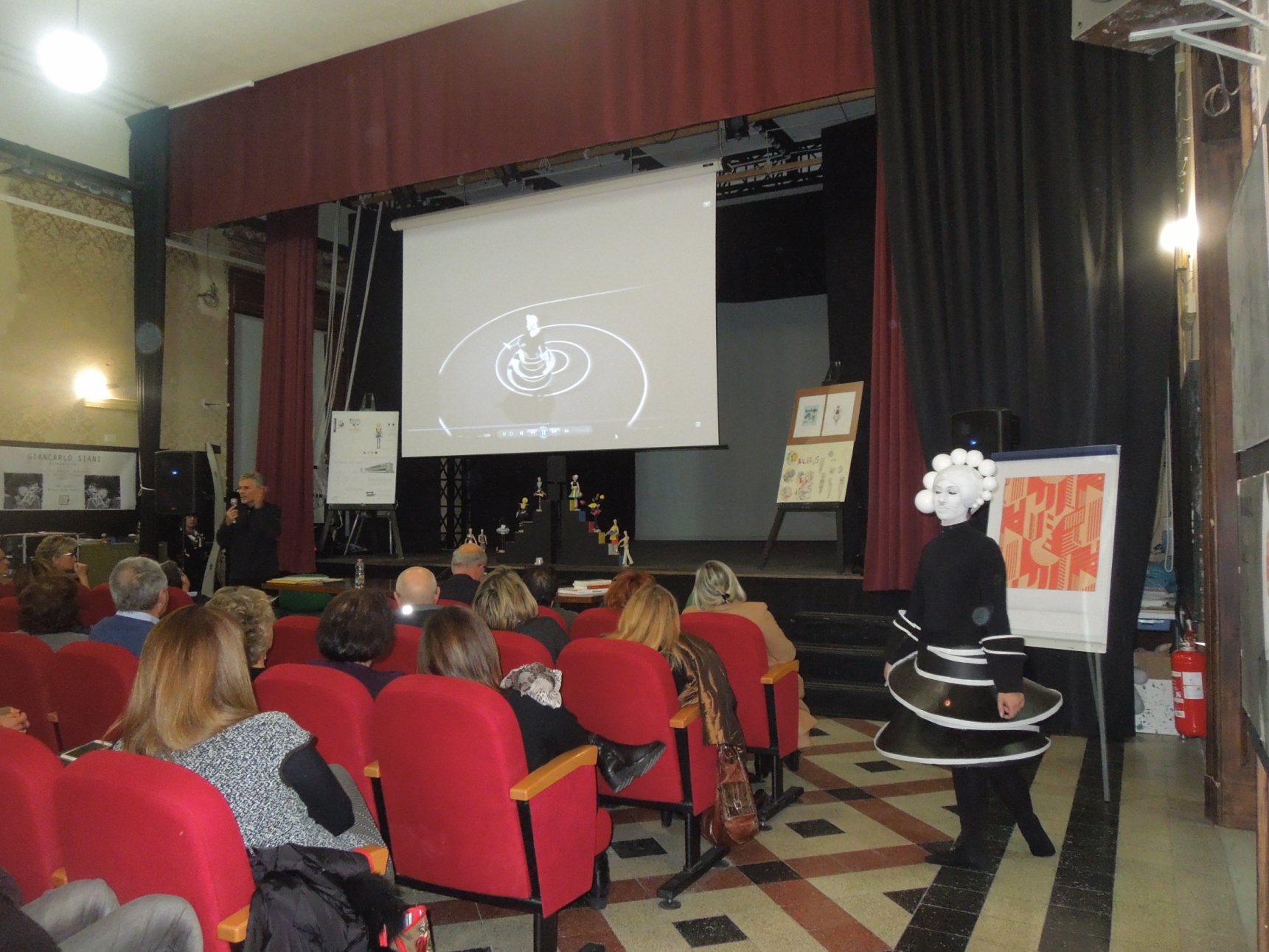 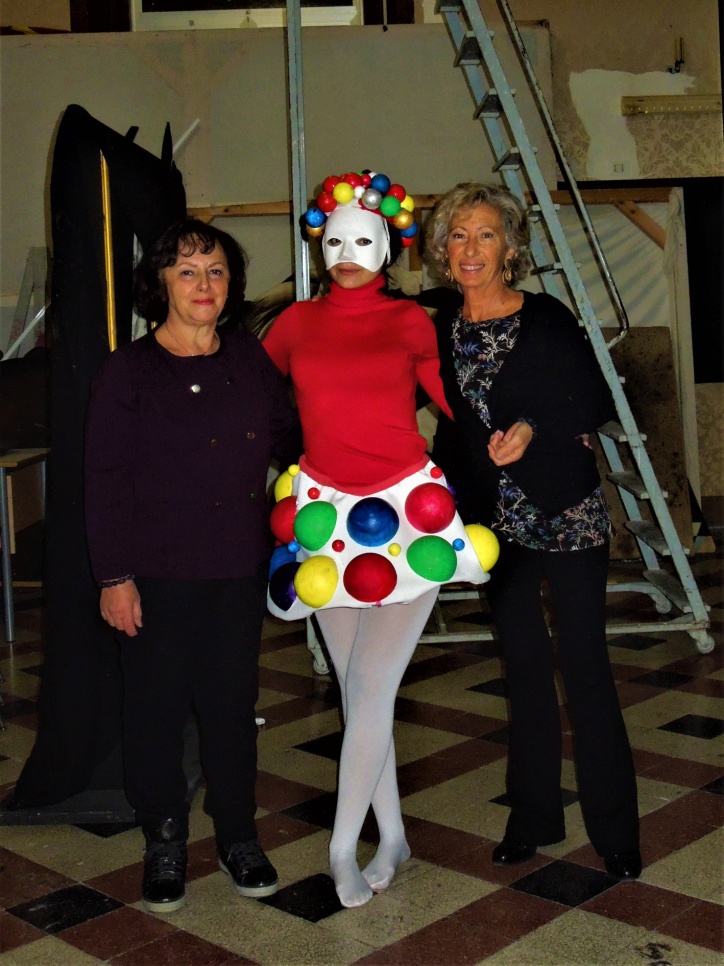 INCONTRI PRESSO IL TEATRO DEL NOSTRO LICEO
Indirizzo scenografia
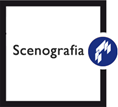 Docenti:
Eliana Elefante
Ida Mainenti
Mauro Graniti 
Tecnici:Gianluca MoreaAntonio Ascoli
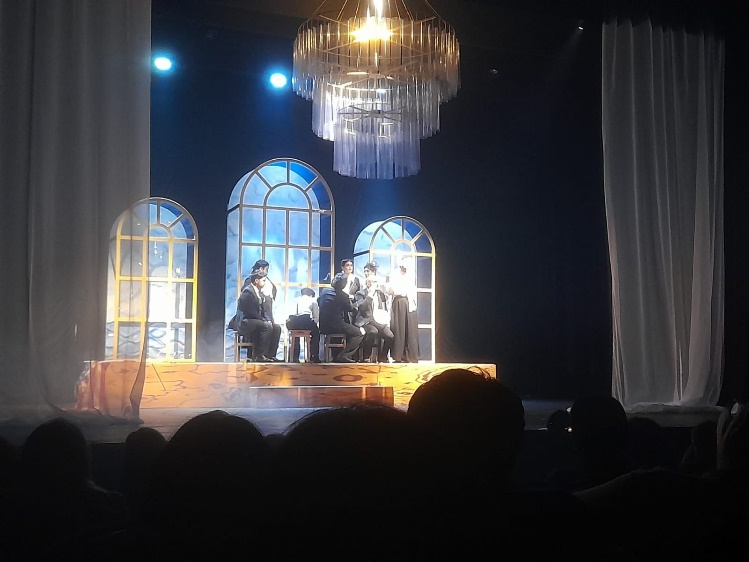 P.C.T.O.: Novecento,
il pianista sull’oceano 
Teatro delle Artia.s. 2022/2023
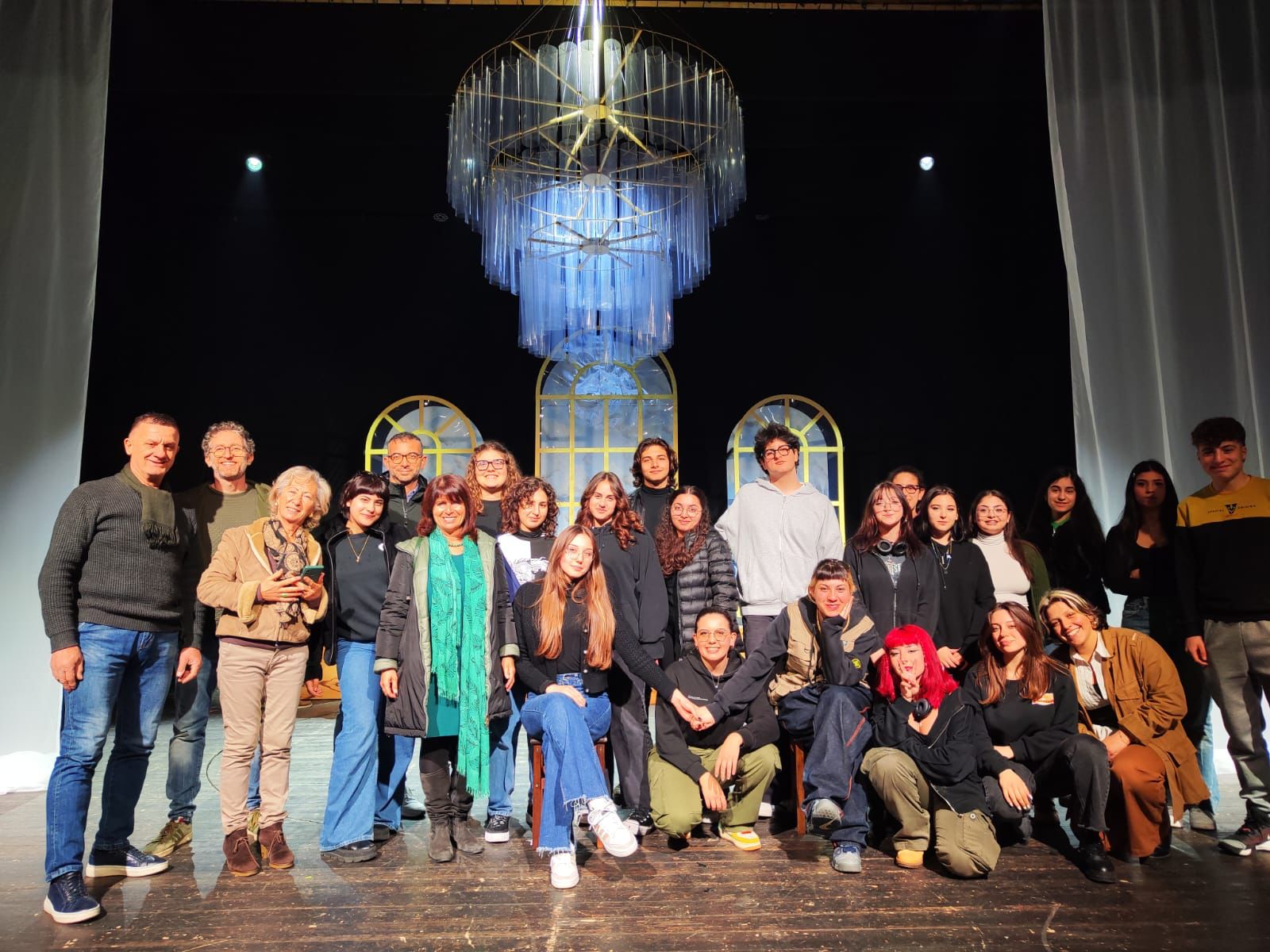 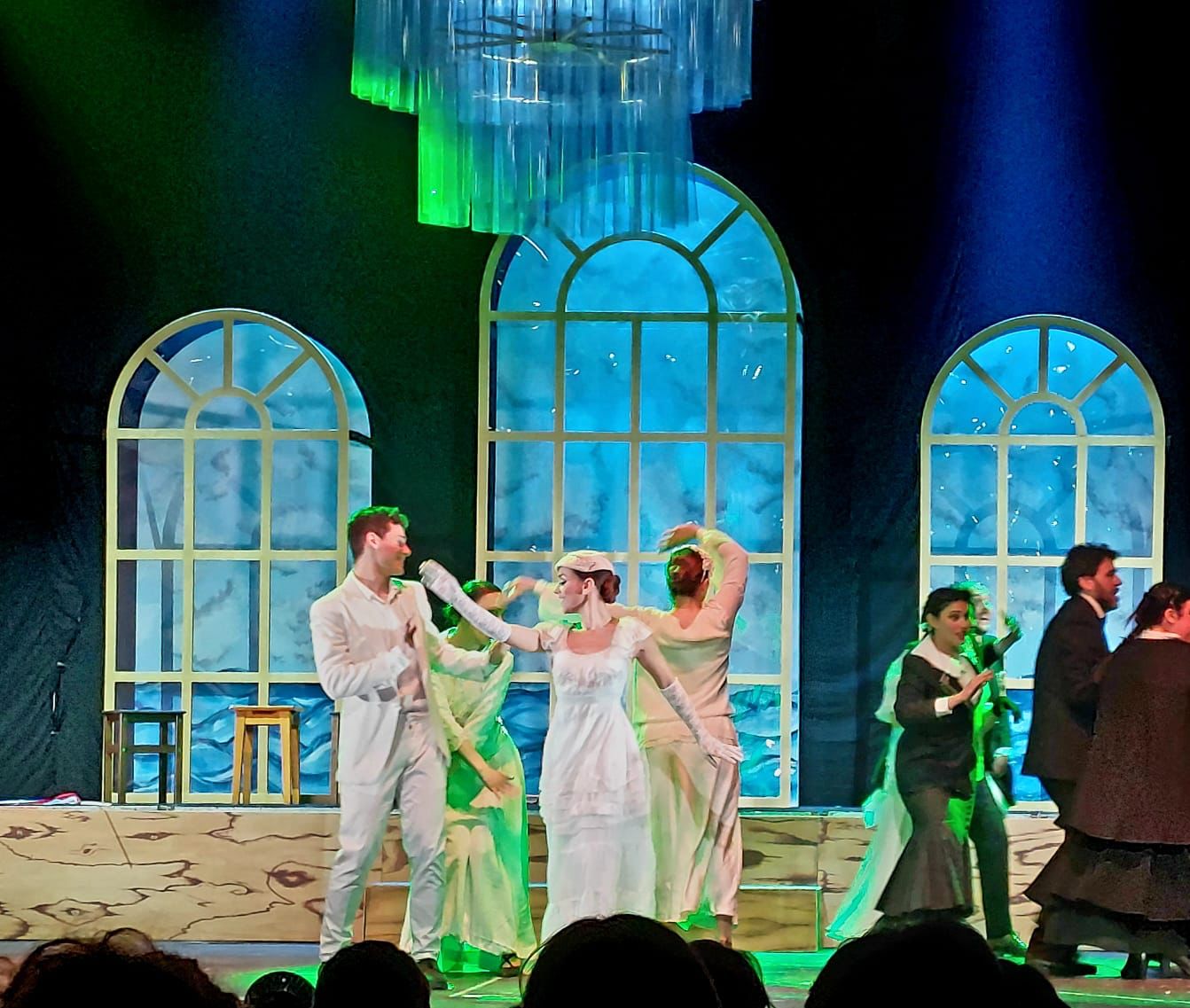 Indirizzo scenografia
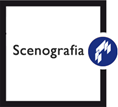 Concorso «Pablo23»: vincita ex-equo primo premio
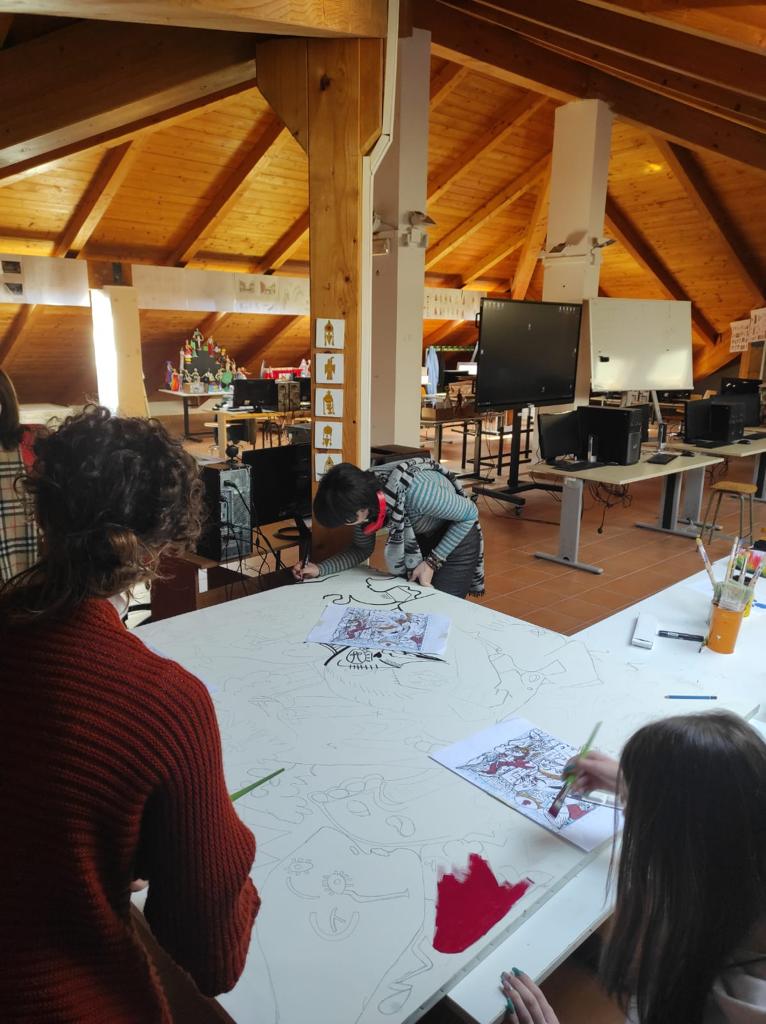 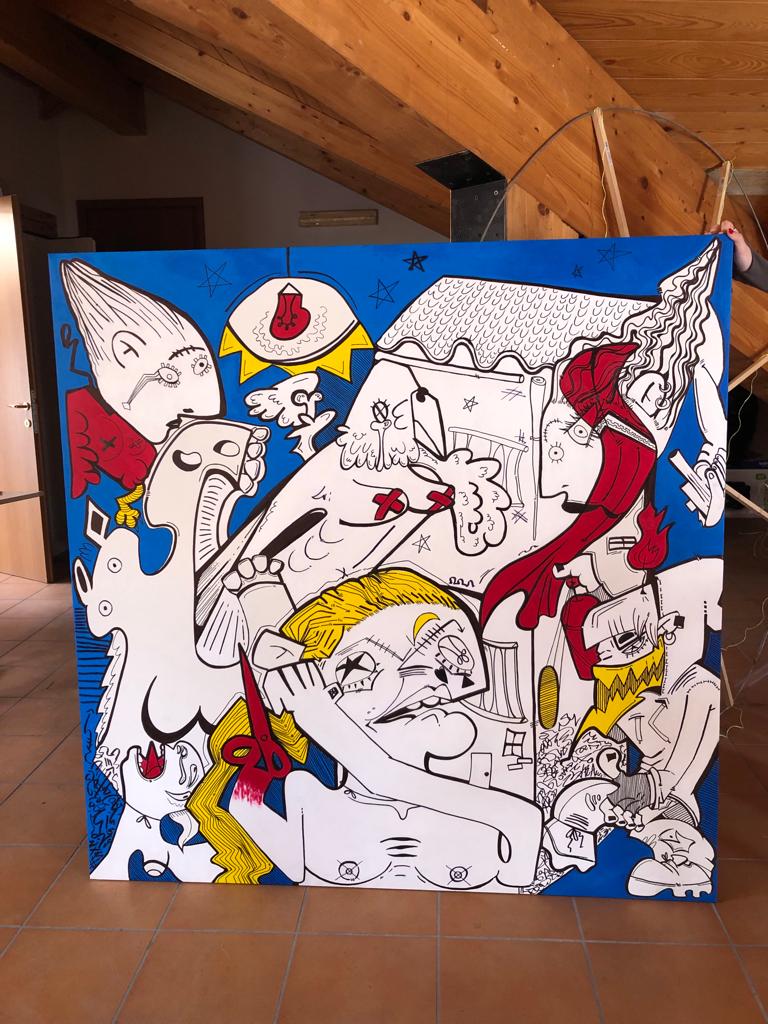 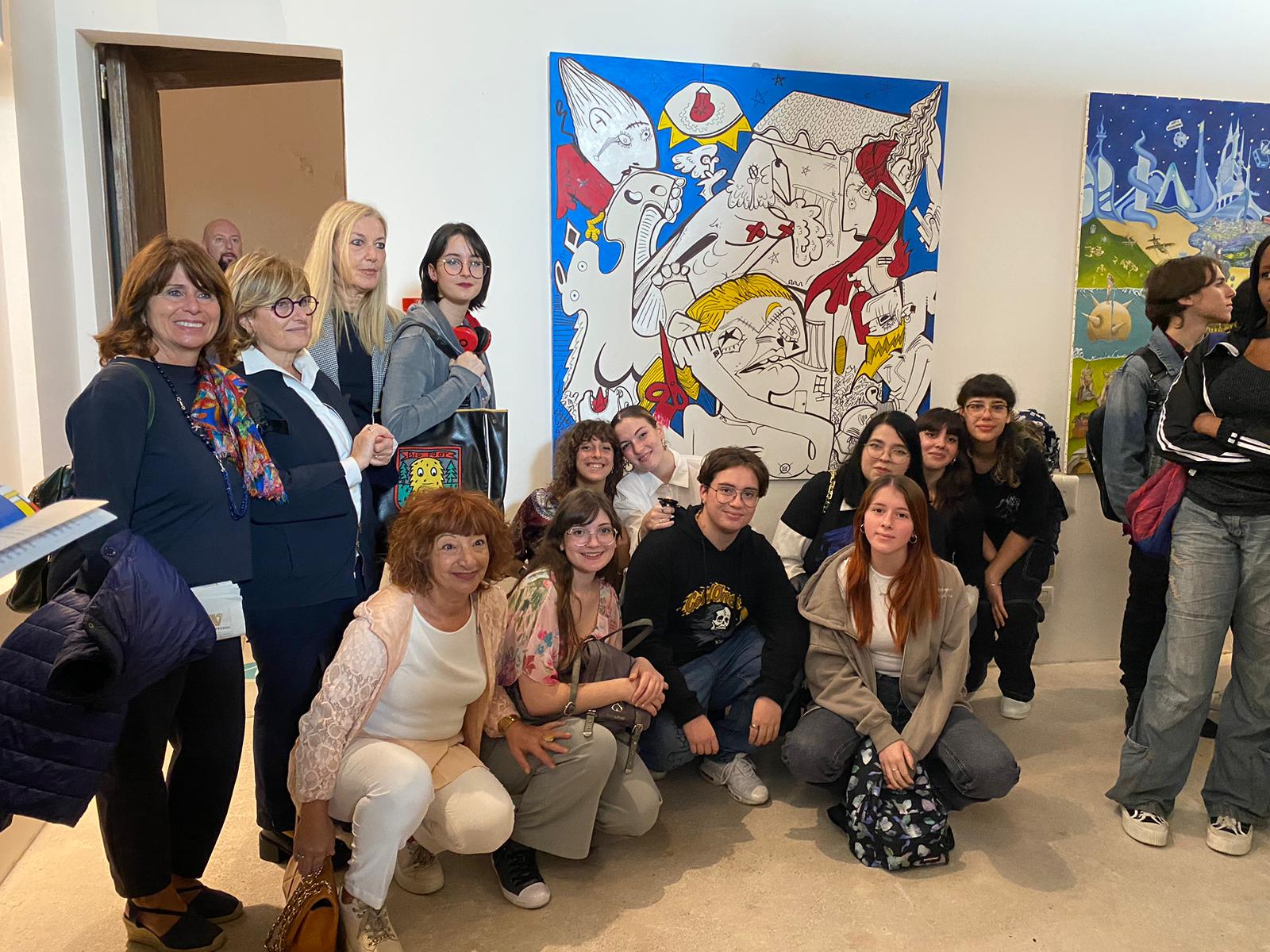 Docente:
Ida Mainenti
cl. 5° A a.s. 2023/2024
Indirizzo scenografia
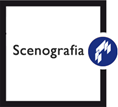 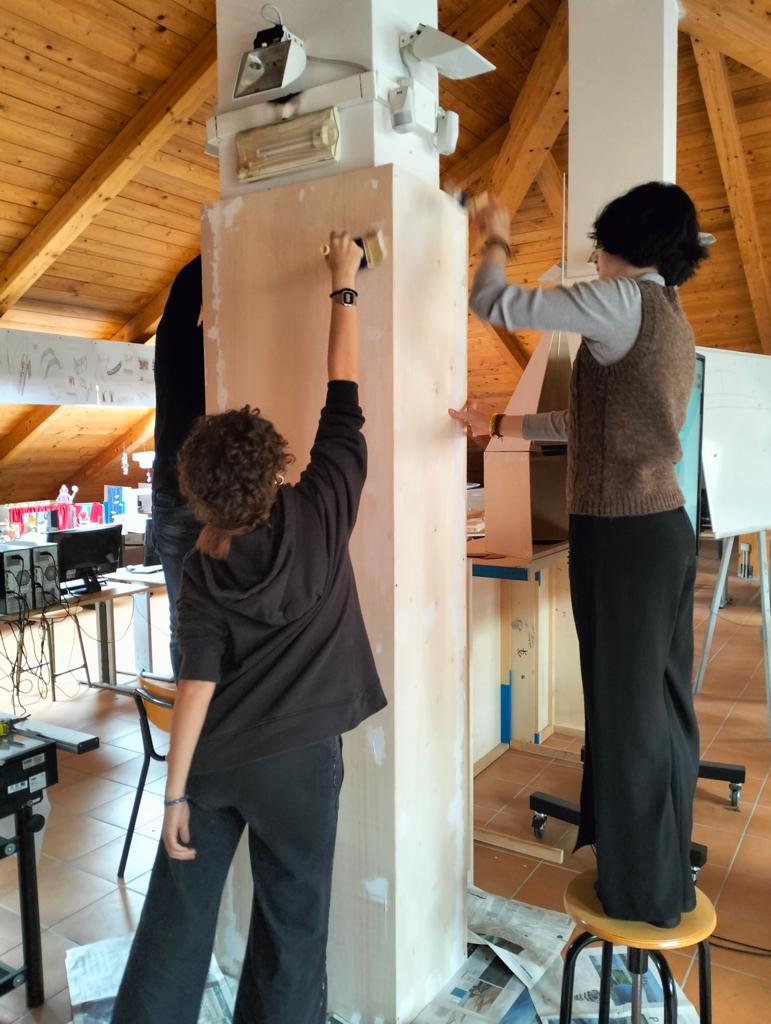 Installazione progetto «TEATRO DEL MONDO»
di Aldo Rossi
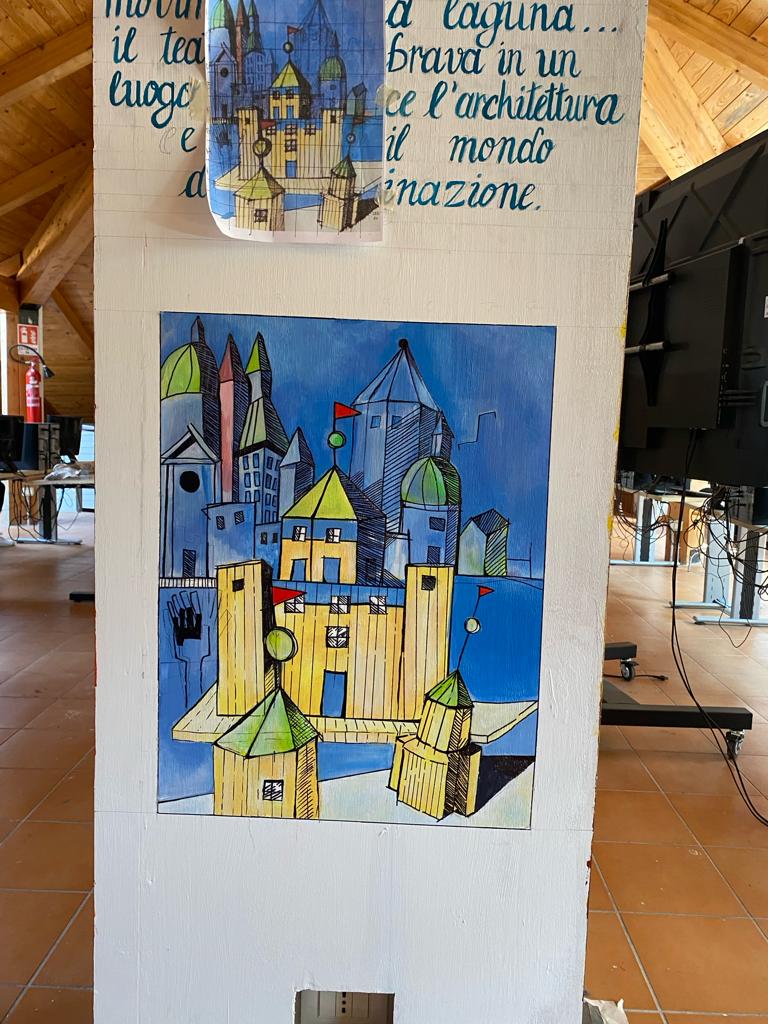 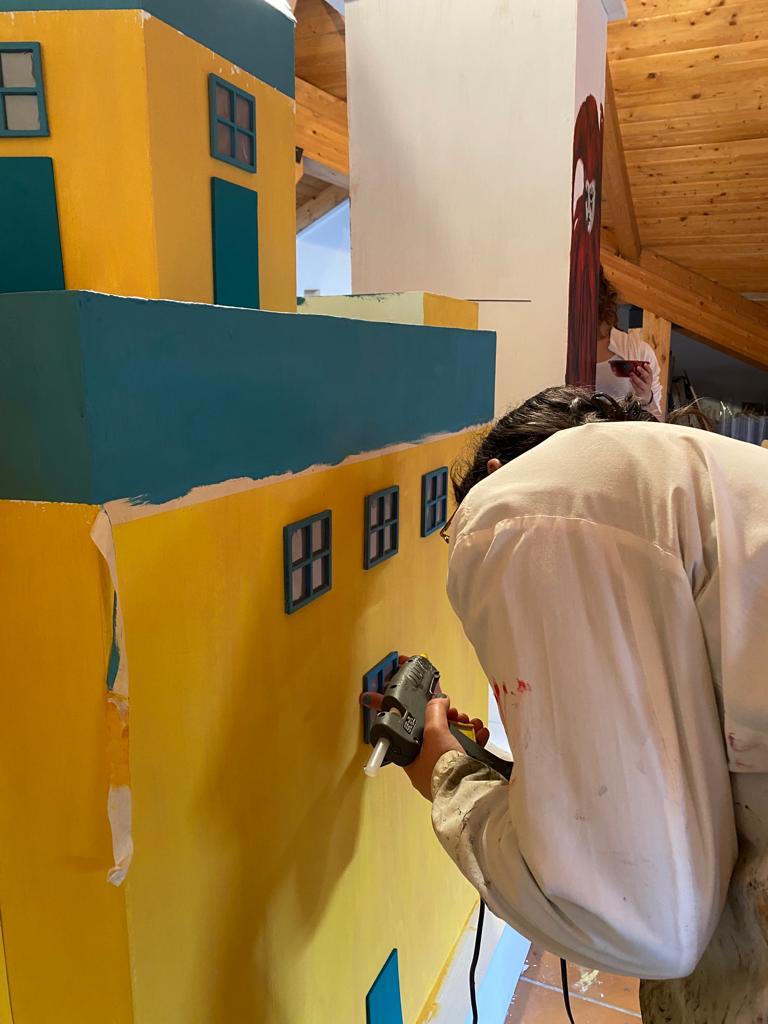 Docenti:
Ida Mainenti
Giuseppe Mollo
Tecnico:Antonio Ascoli
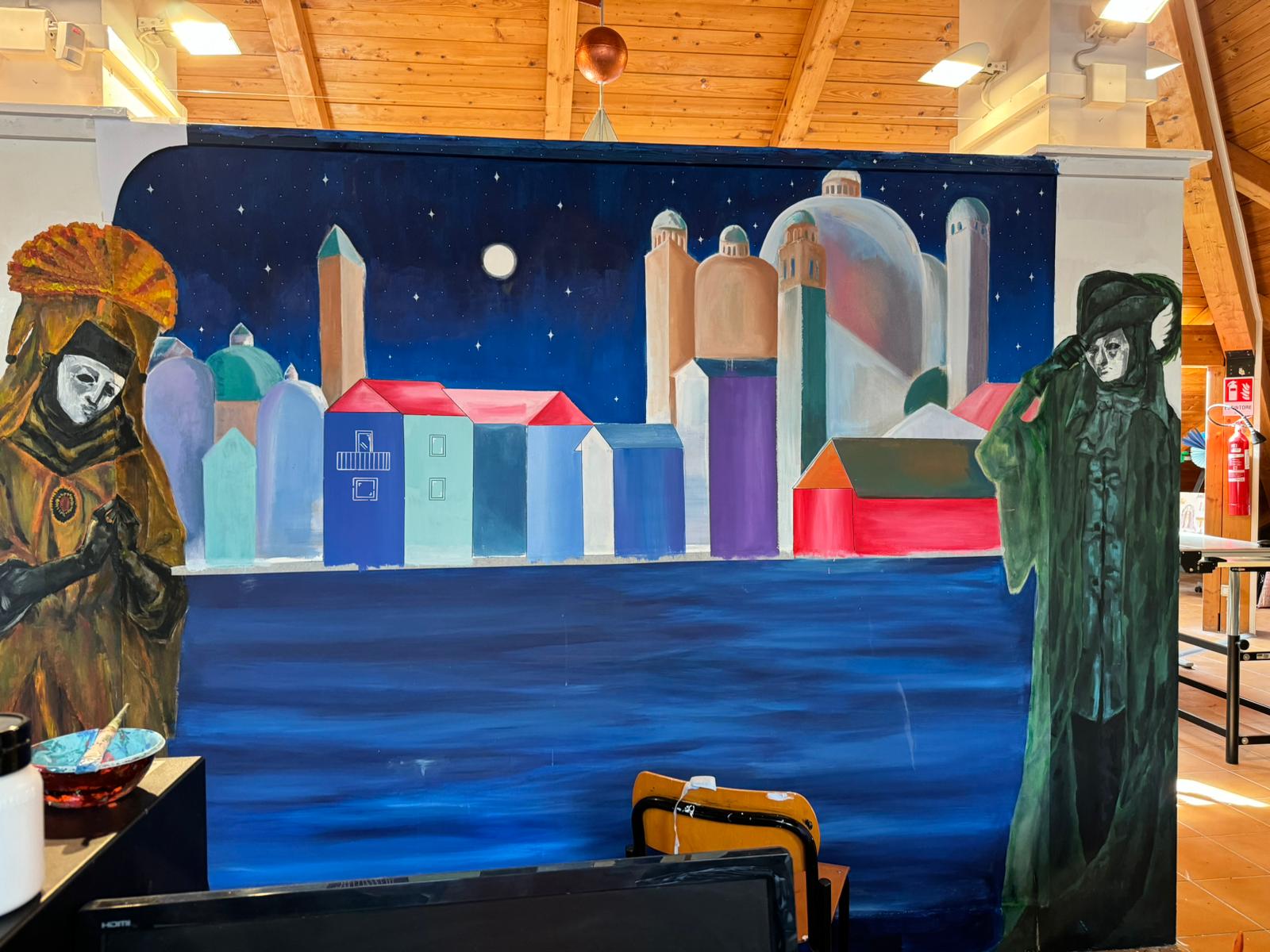 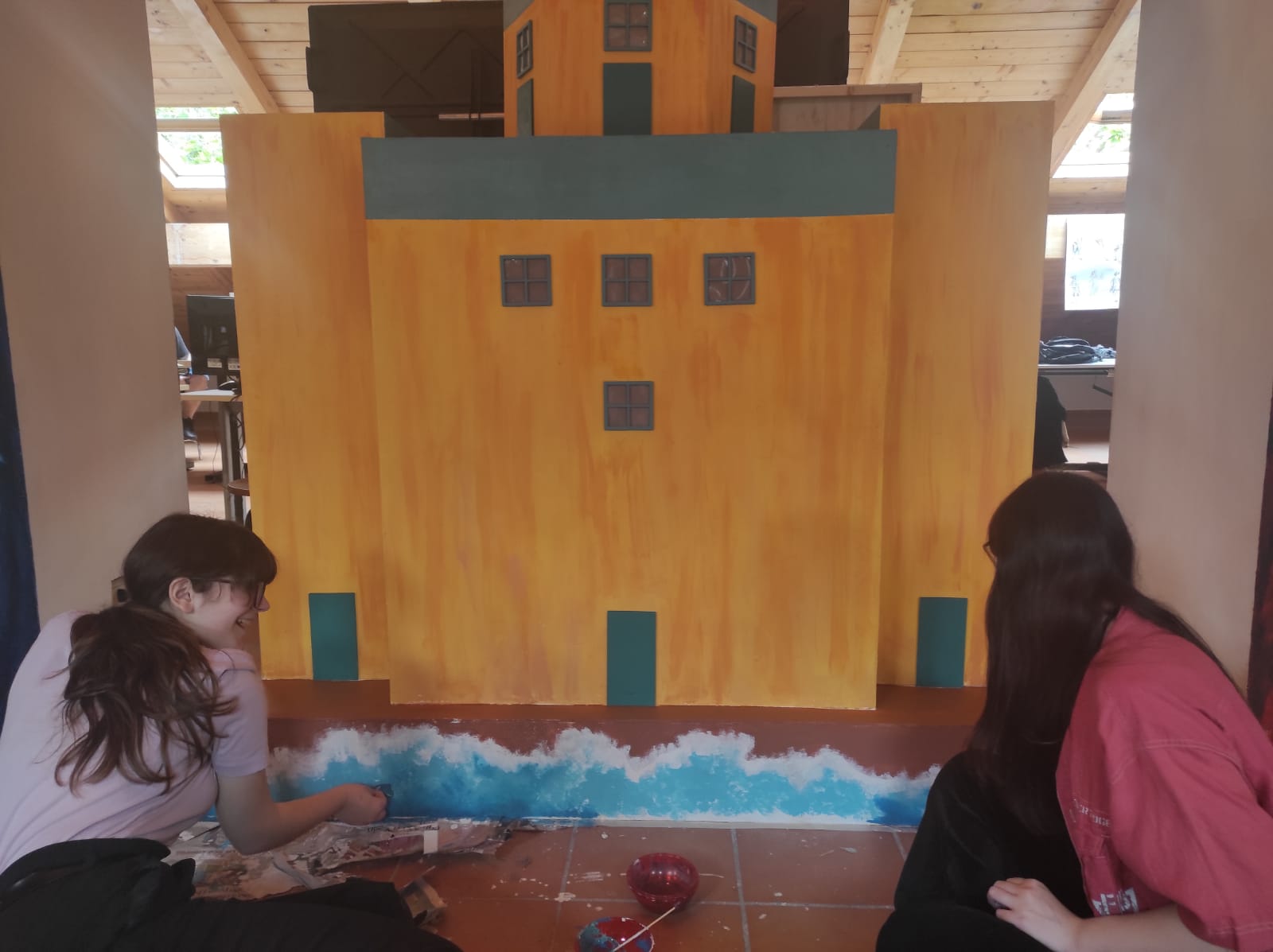 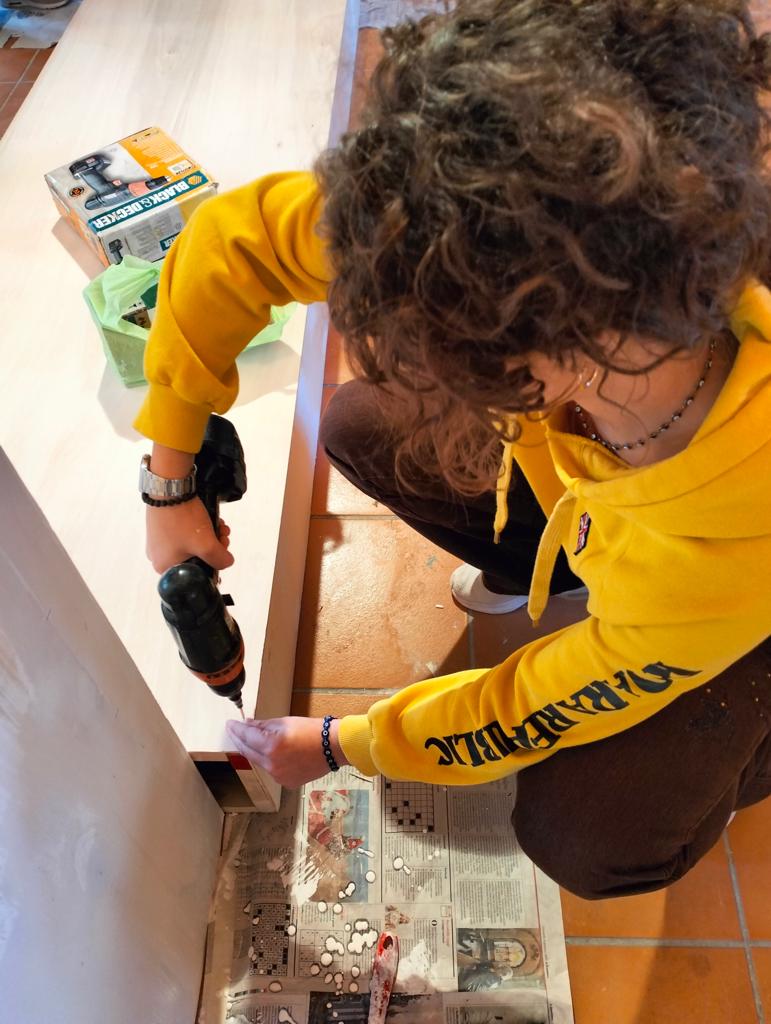 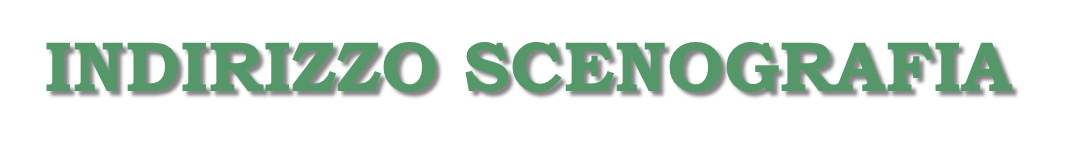 Abito d’ epoca                    Boccascena Teatro San Carlo             Elementi Scenografici
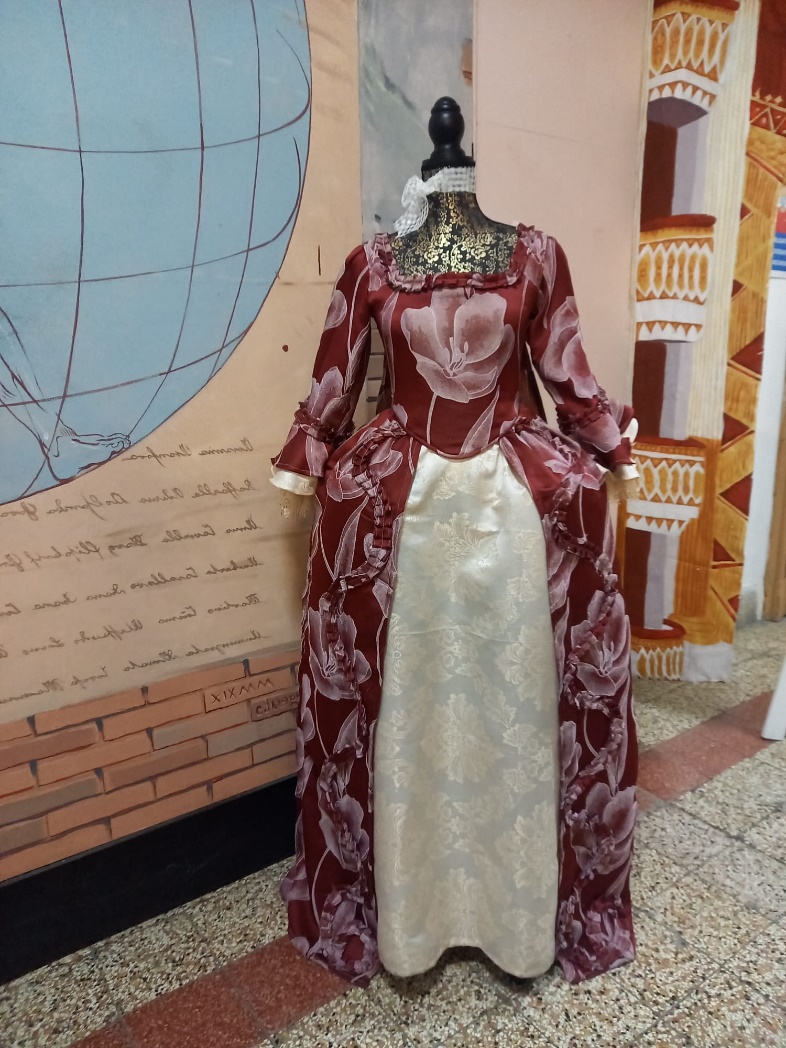 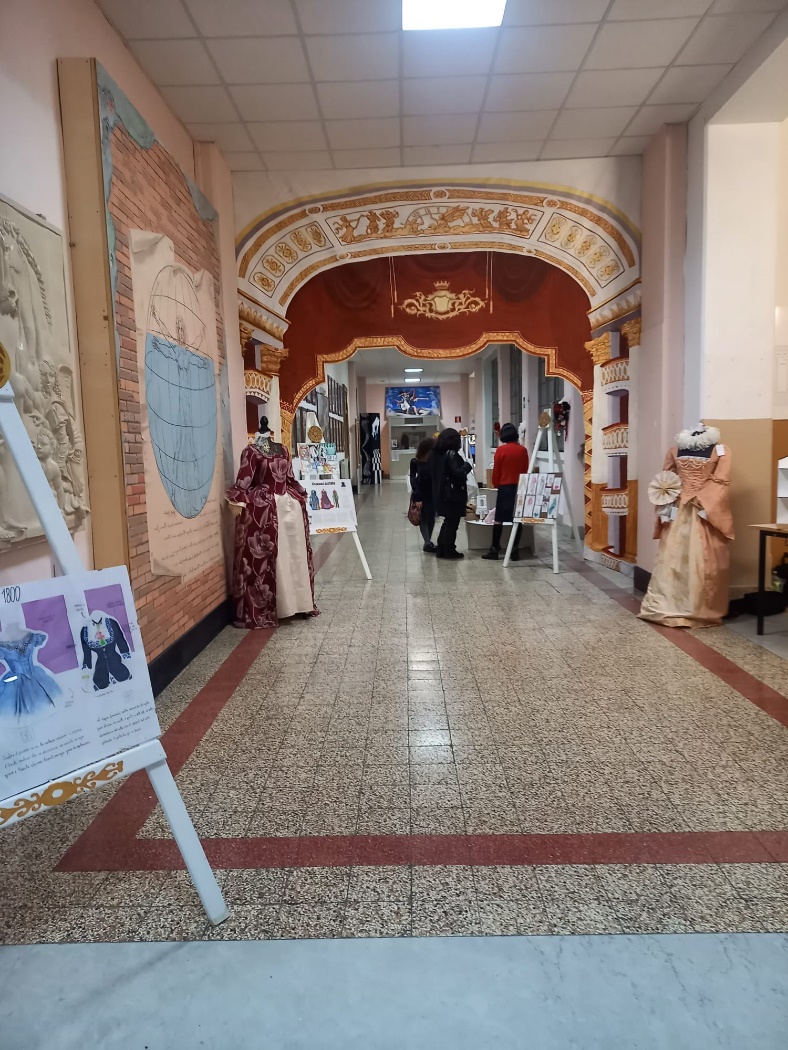 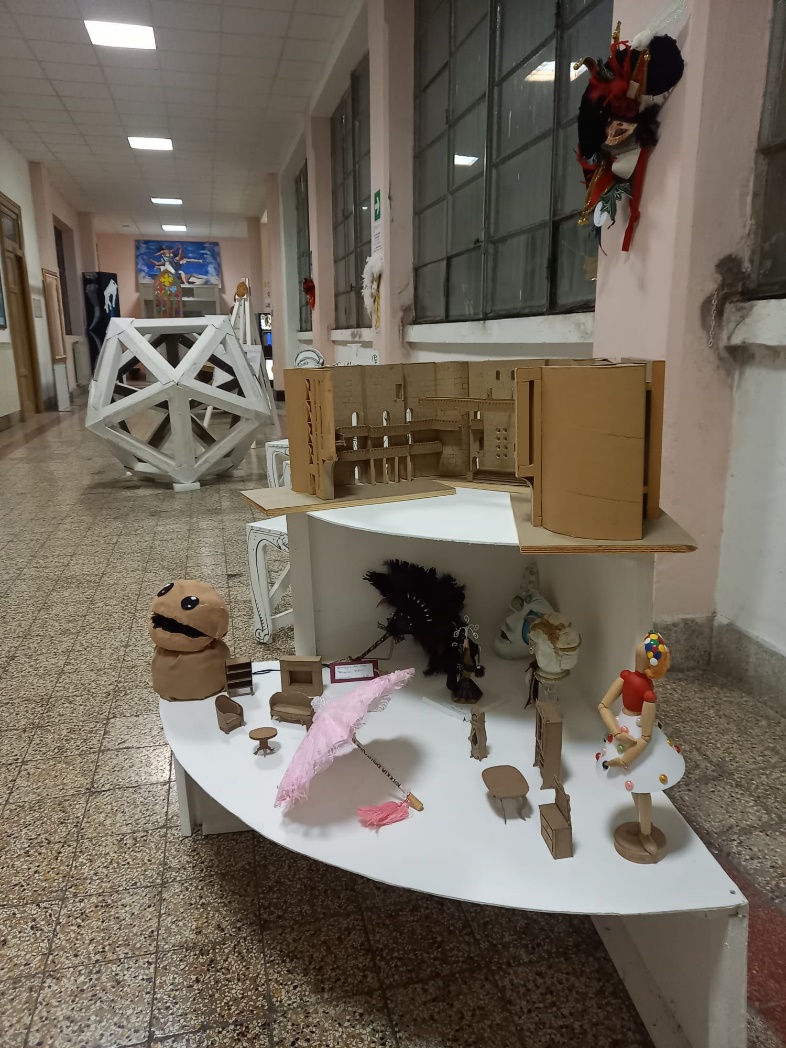 a.s. 2023/2024
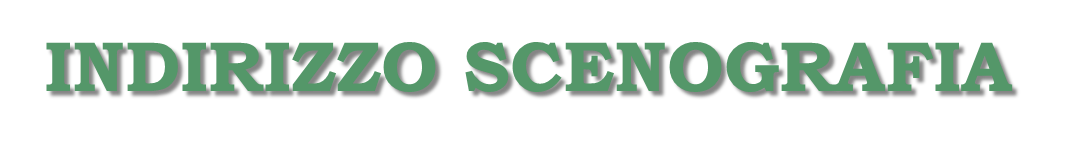 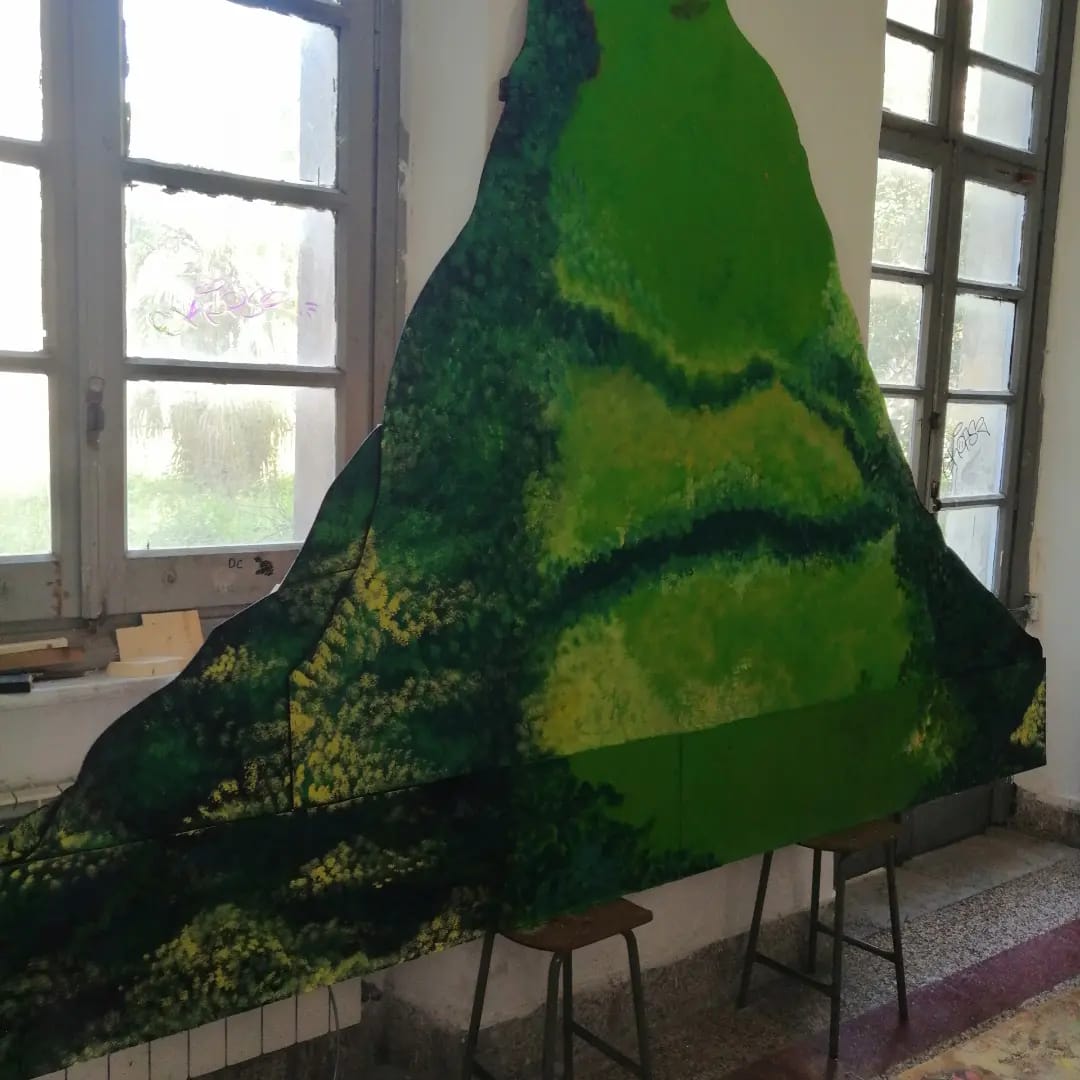 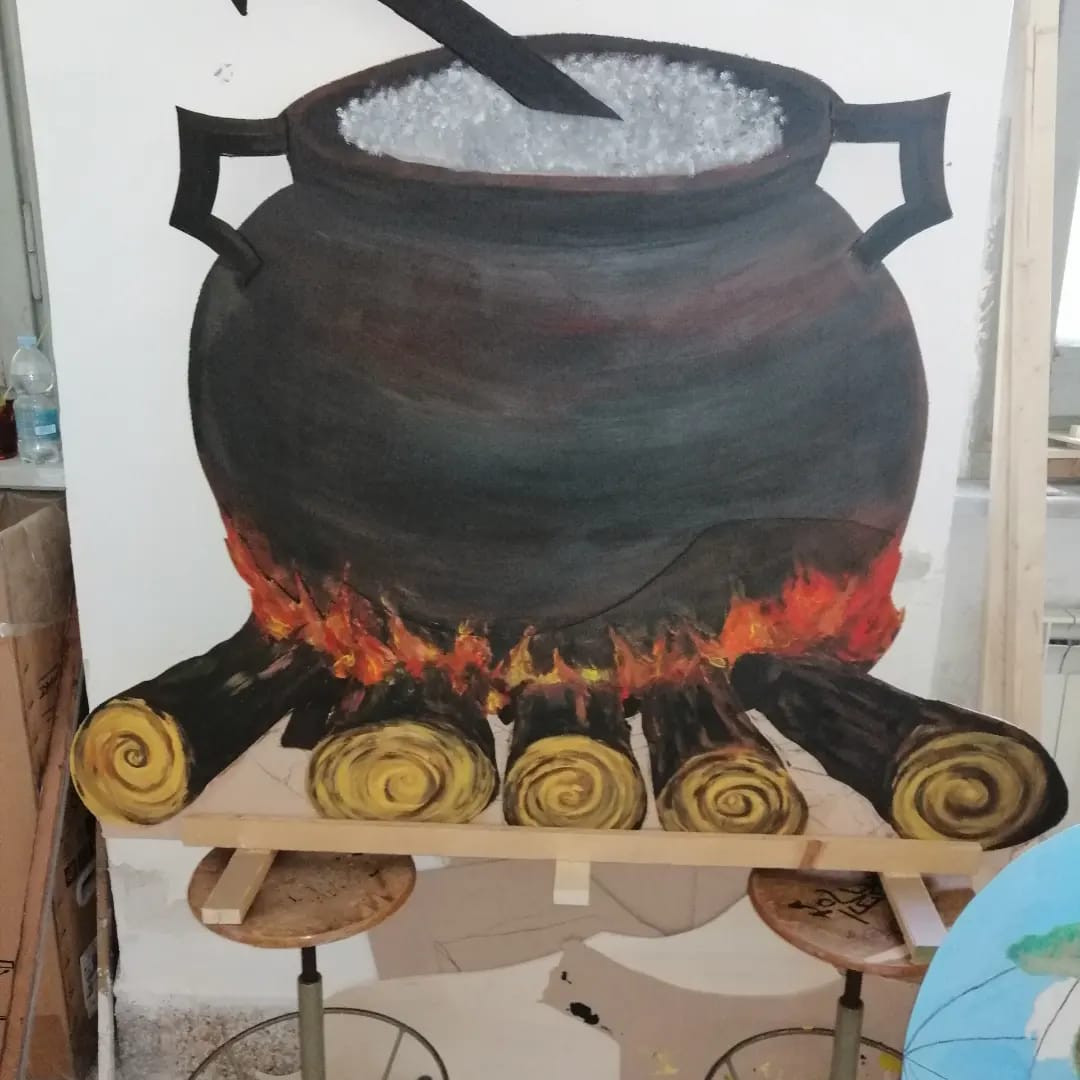 Elementi scenografici per 
spettacolo teatrale
a.s. 2021/2022
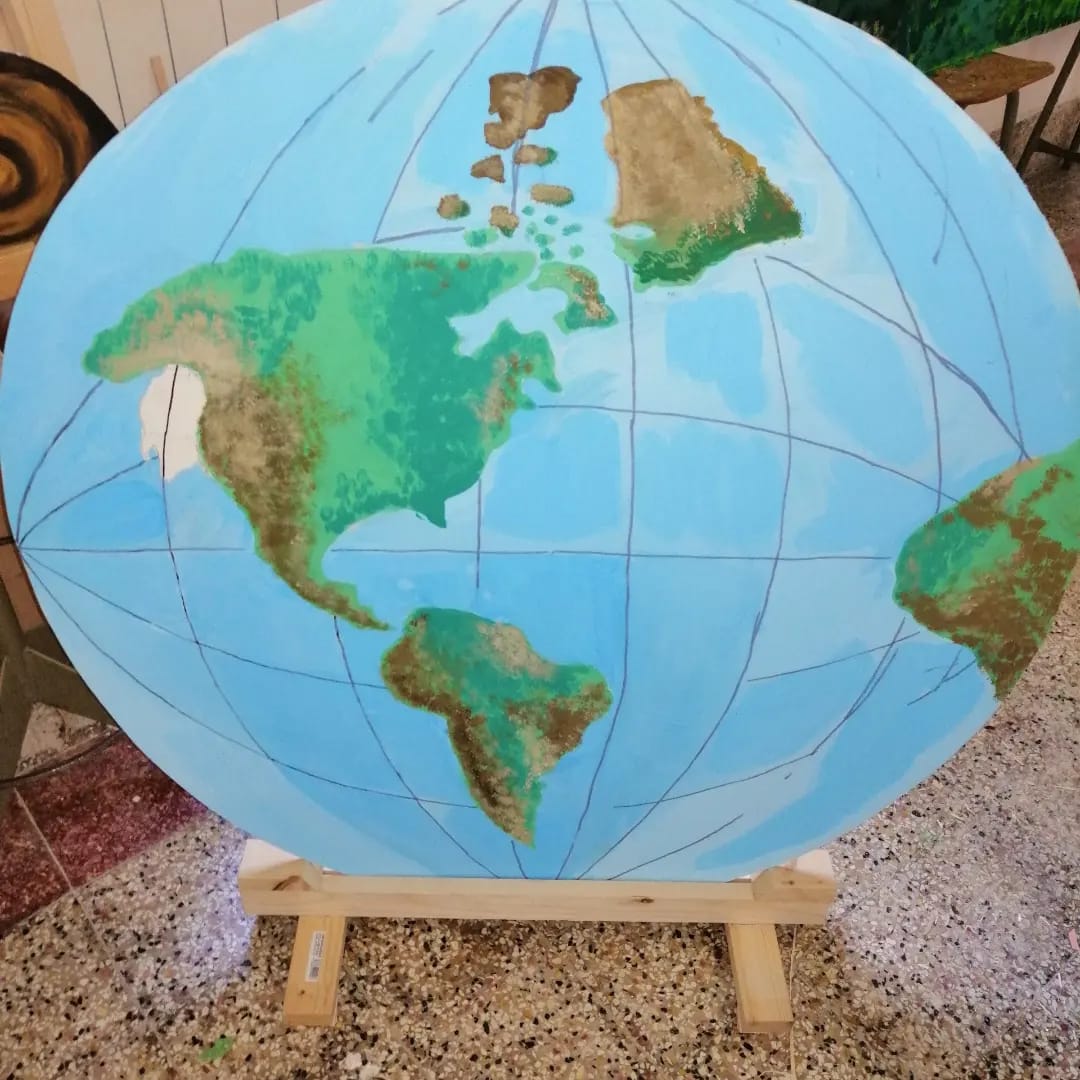 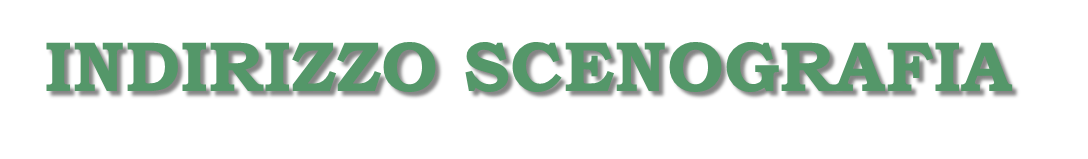 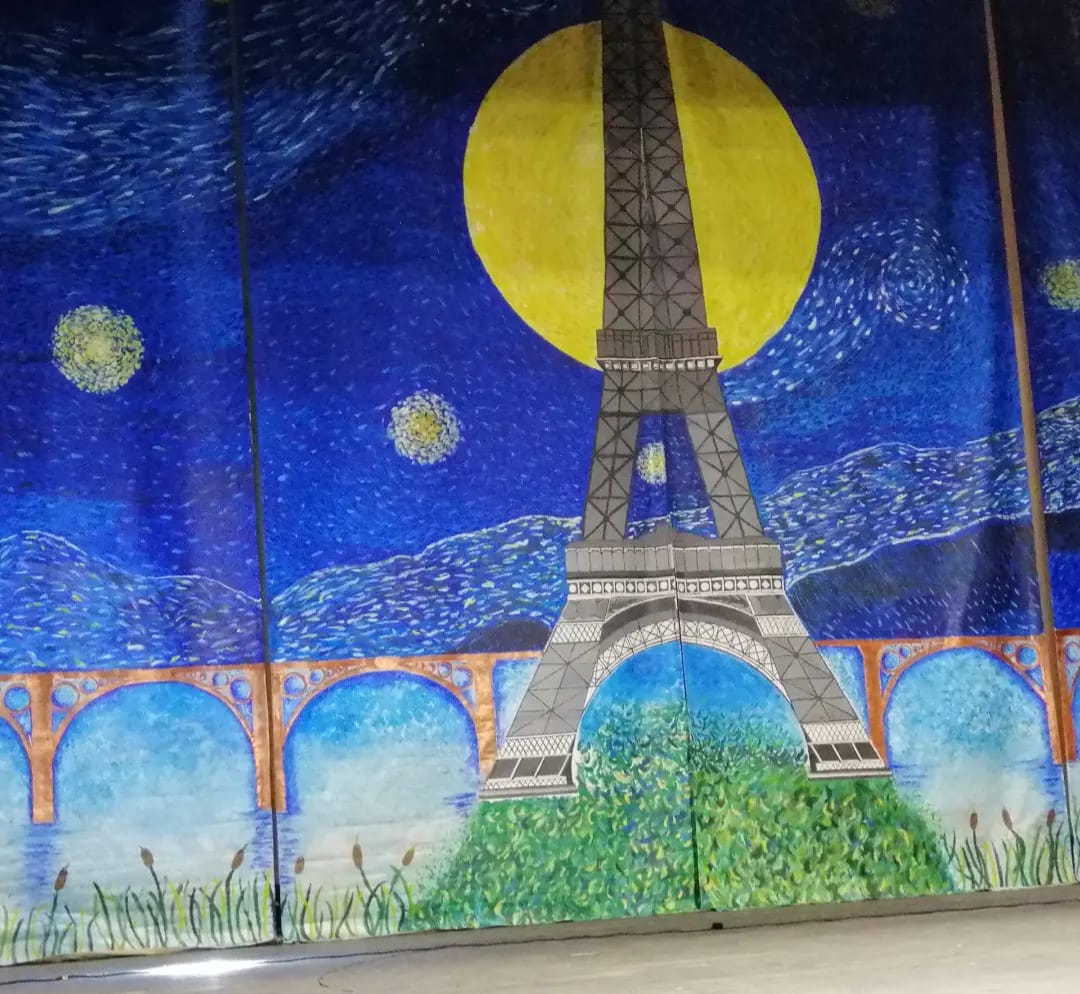 P.C.T.O. Gli Aristogattoni 
Teatro delle Arti 
a.s. 2019/2020
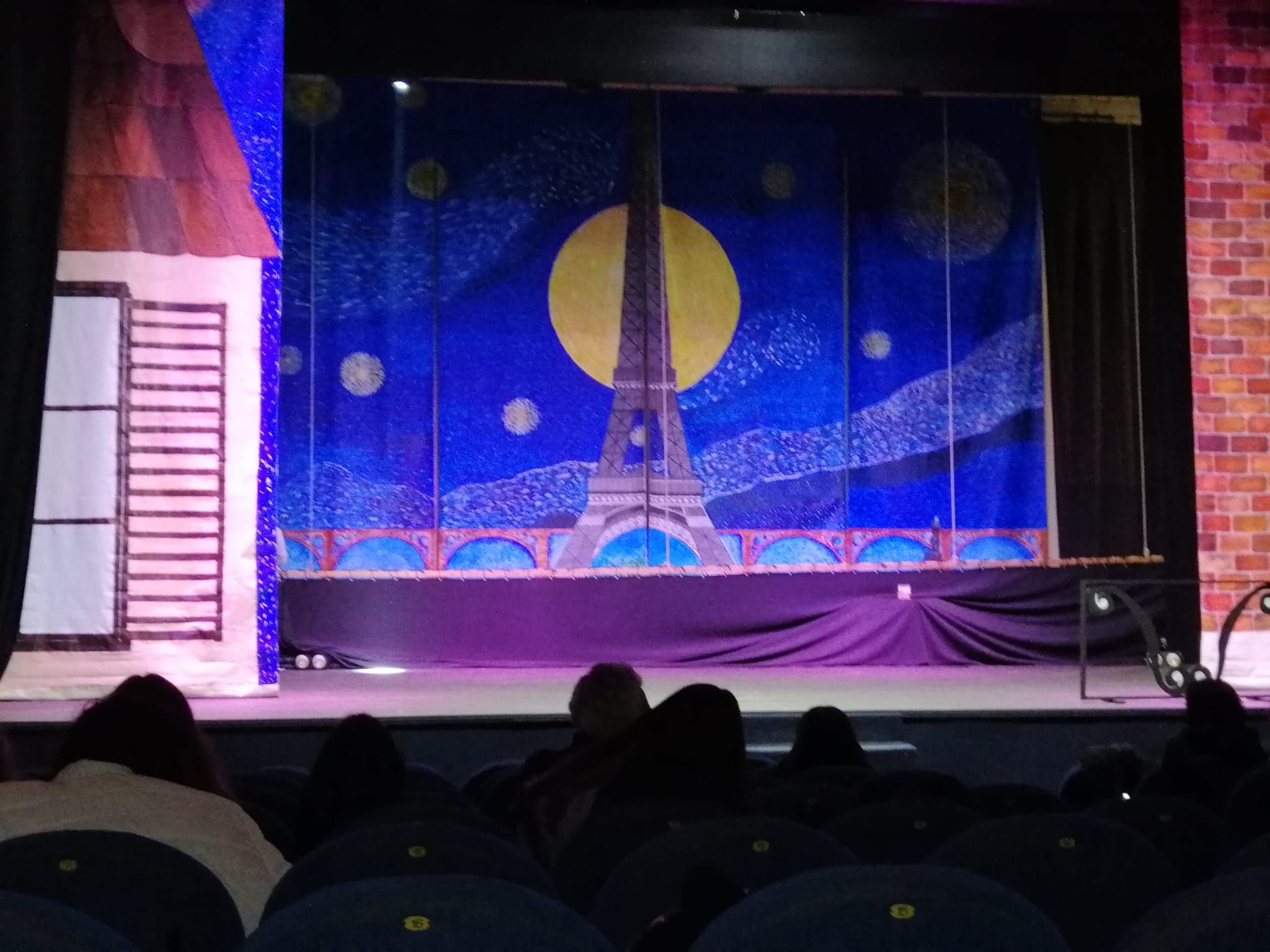 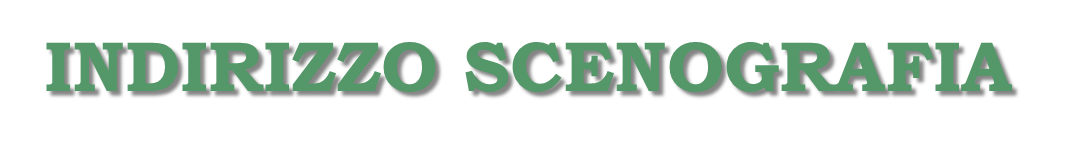 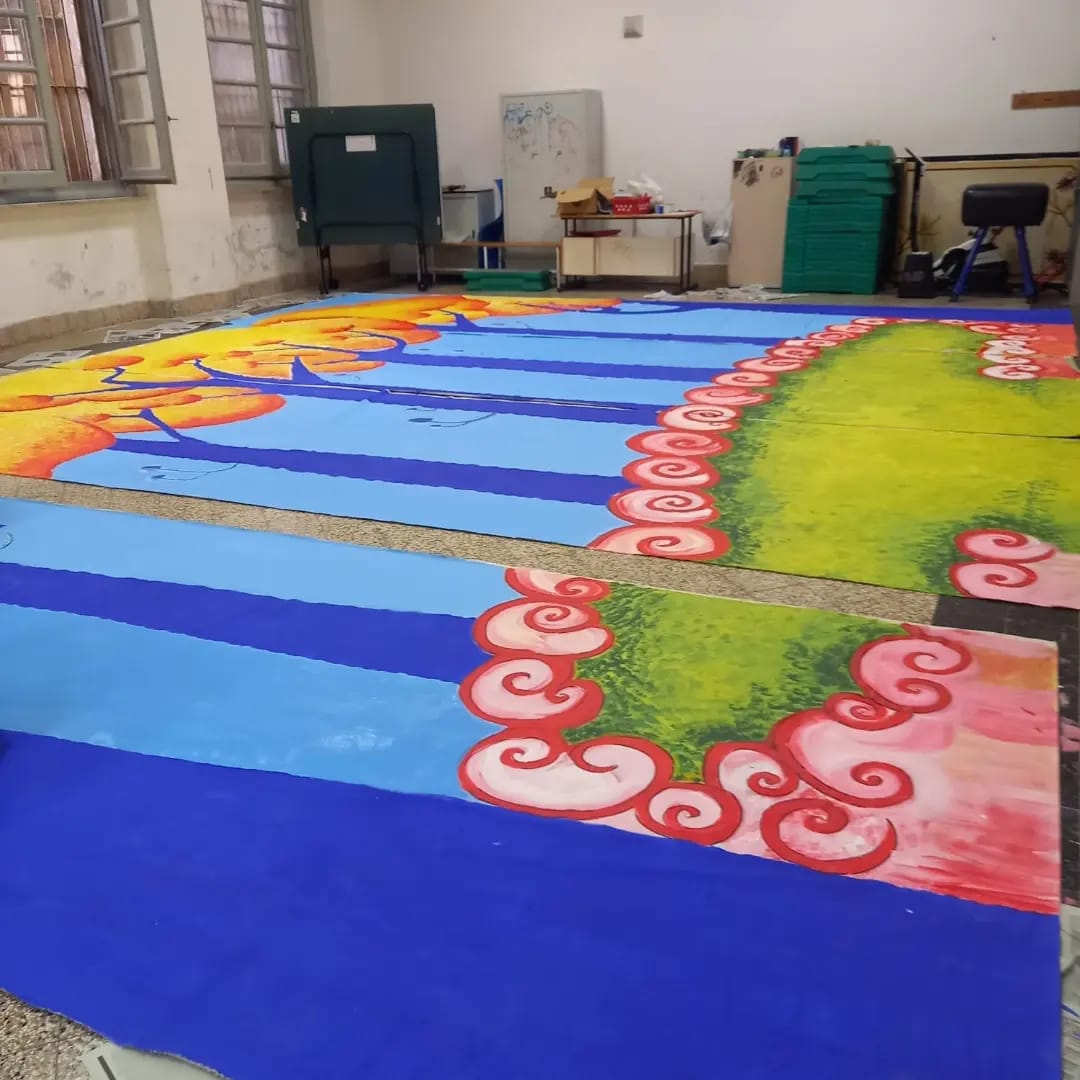 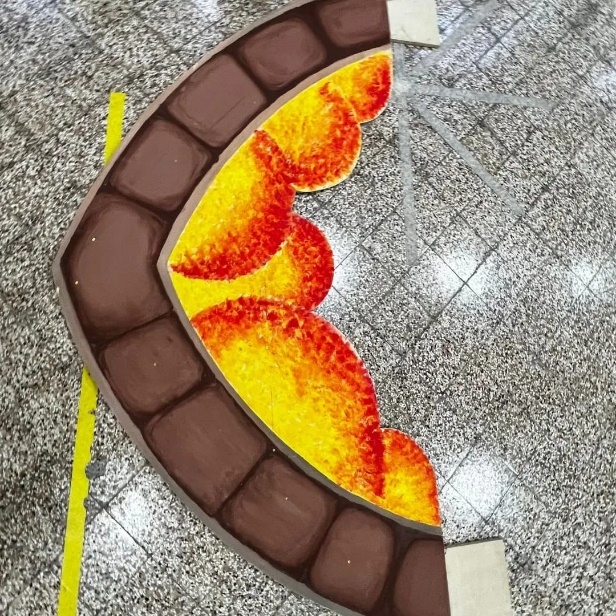 P.C.T.O. Elementi Scenografici 
per spettacolo: Re Artù
Teatro delle Arti
a.s. 2021/2022
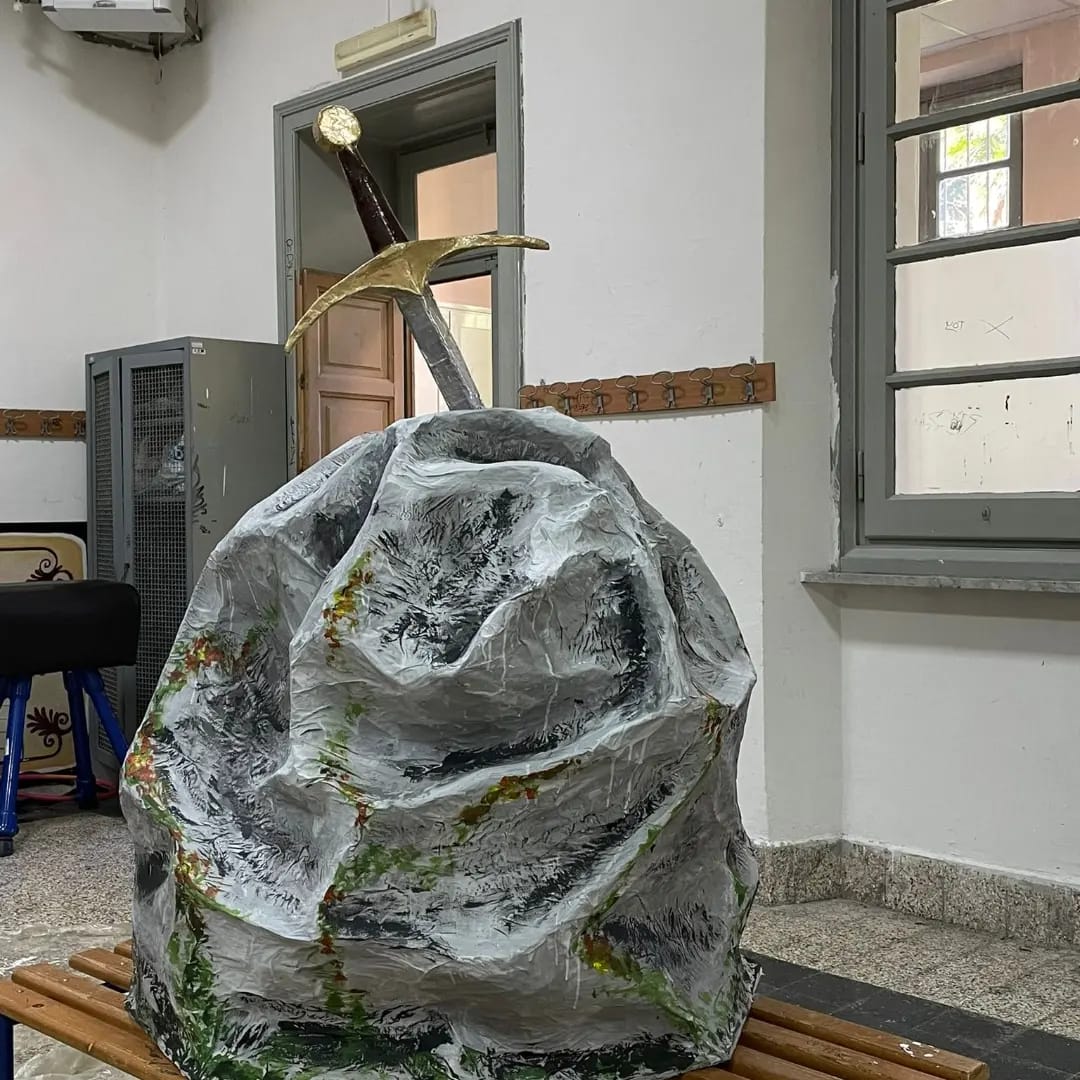 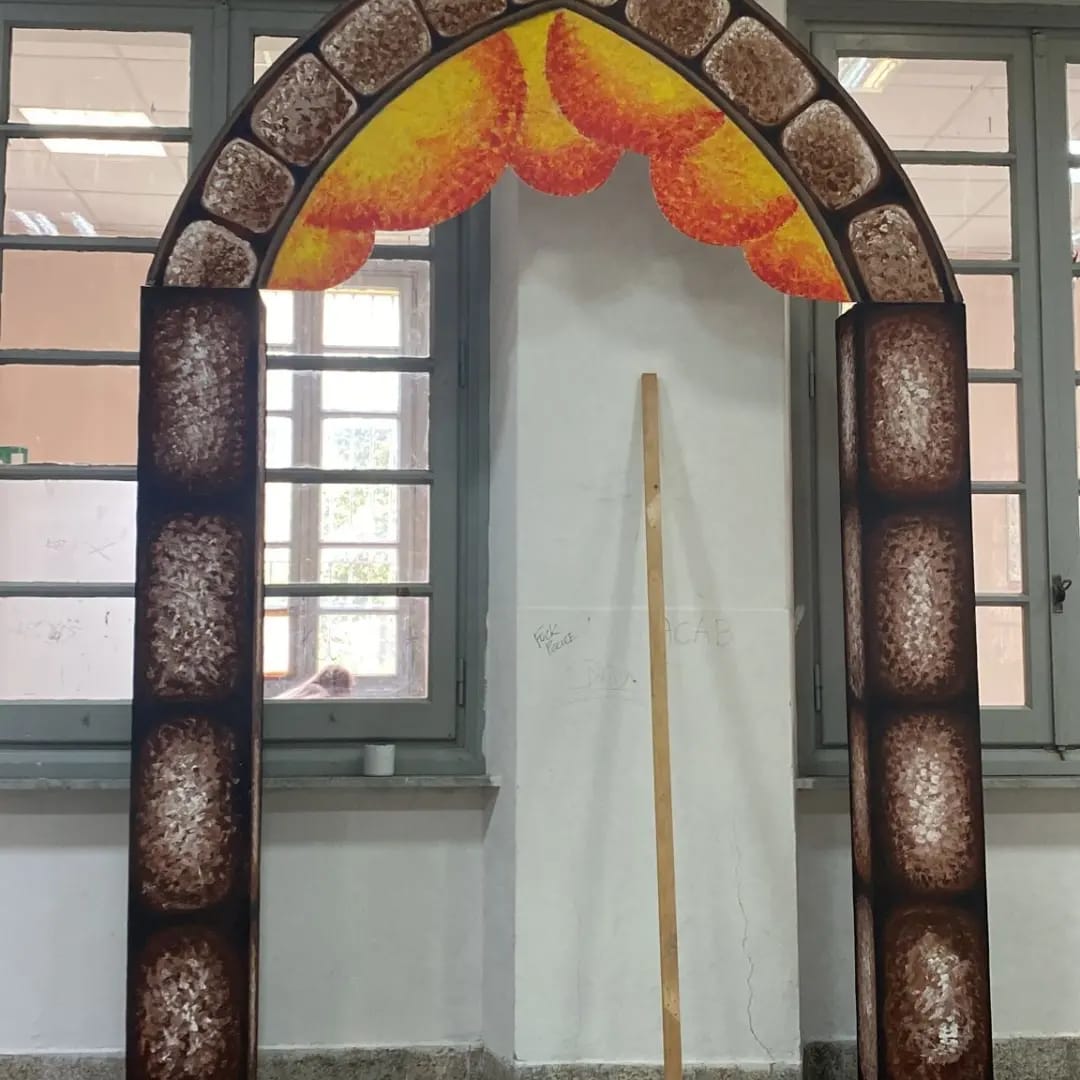 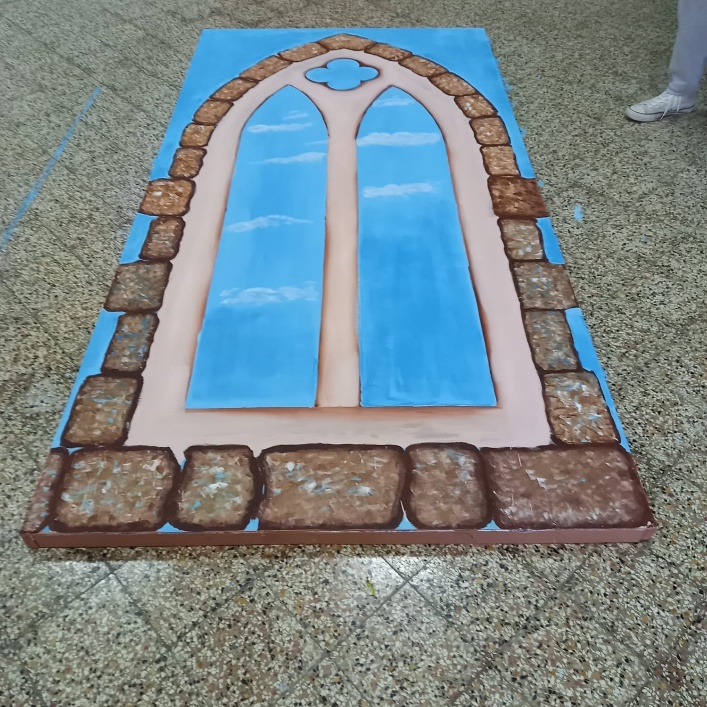 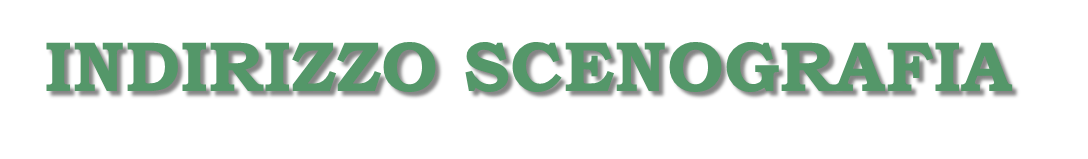 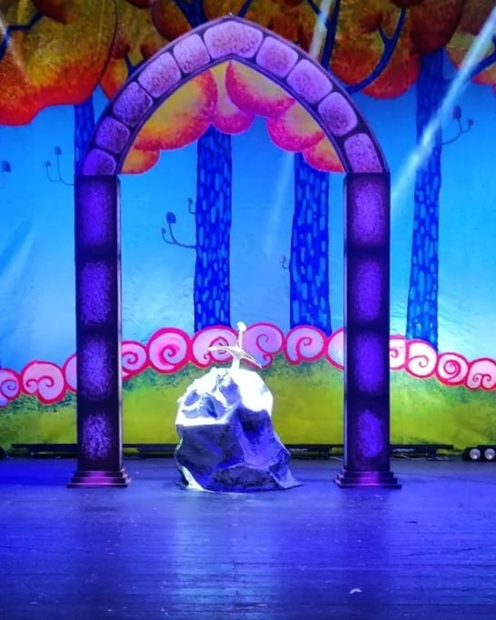 P.C.T.O. Re Artù
Teatro delle Arti
a.s. 2021/2022
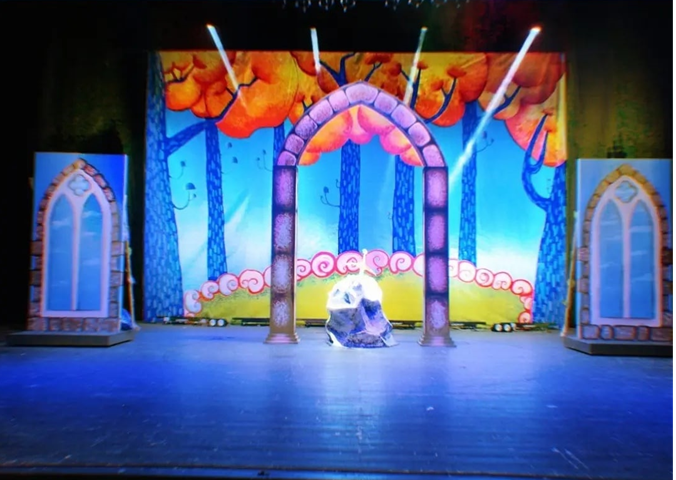